Using prepositional phrases to describe a setting in narrative
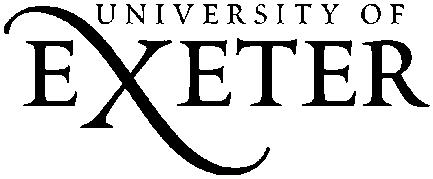 LEAD Principles
2
[Speaker Notes: These are the key pedagogical principles which underpin the teaching.  In the slides which follow, where the teaching is using these principles, they are shown in cream text boxes.
If you are not familiar with the principles you might like to listen to the PPT with audio which explains them.]
Writing Time
Think of a place you love – indoors, outdoors, ordinary, special…

Imagine yourself in that place – visualise it, listen to it, smell it…

Either free write, or list words, phrases and images - just capturing as much detail as you can about your special place.
[Speaker Notes: Time strictly e.g. 3 minutes. No need to share; there is time later to revisit and extend this writing.]
Noticing Details in a Text
Authentic text
A few miles south of Soledad, the Salinas River drops in close to the hillside bank and runs deep and green. The water is warm too, for it has slipped twinkling over the yellow sands in the sunlight before reaching the narrow pool. On one side of the river the golden foothill slopes curve up to the strong and rocky Gabilan Mountains, but on the valley side the water is lined with trees - willows fresh and green with every spring, carrying in their lower leaf junctures the debris of the winter's flooding; and sycamores with mottled, white, recumbent limbs and branches that arch over the pool.                                          
                               Of Mice and Men – John Steinbeck
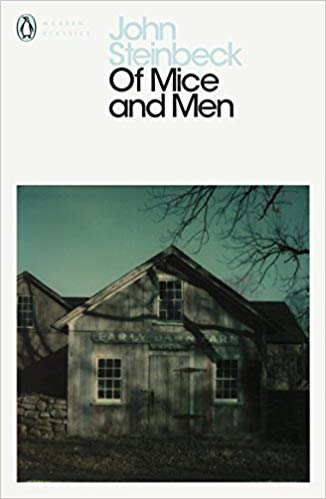 Discussion
Look at how this place is described. What are the details that help you to imagine it clearly? What can you see? What do you think or feel?
[Speaker Notes: You can provide more specific or literal prompts to help discussion, e.g.
Imagine you are shooting this scene as the opening few seconds of a film – how many frames would you have and what would be in each one? What would be in a long or medium shot? What would the camera zoom in on or show in close-up? What might be on the soundtrack? In choosing these shots, what feelings or thoughts do you want the viewer to have? 
What details about the setting do we know for certain? What is left more vague or unclear?
Is this a completely peaceful or attractive scene? Which details tell you?
If you were to introduce characters into this scene, where would you place them? Who might they be?]
Noticing Details in a Text
A few miles south_____, the Salinas River drops in close ____ and runs deep and green. The water is warm too, for it has slipped twinkling _______before reaching the narrow pool. ______ the golden foothill slopes curve up_______, but _______ the water is lined ________, carrying _______the debris _______; and sycamores ________

                                                             Of Mice and Men – John Steinbeck
Examples
to the hillside bank
over the yellow sands in the sunlight
of Soledad
in their lower leaf junctures
of the winter's flooding
on the valley side
with trees - willows fresh and green with every spring
to the strong and rocky Gabilan Mountains
with mottled, white, recumbent limbs and branches that arch over the pool
[Speaker Notes: Ask students to look at a version of the Steinbeck text with prepositional phrases removed and begin to consider what kind of detail they provide. You can use the examples to illustrate the structure of prepositional phrases and their flexibility, from simple (preposition + noun eg of Soledad) to more expanded phrases (preposition + determiner + noun phrase eg on the valley side) and detailed appositional phrases e.g. trees – willows fresh and green…..; sycamores with recumbent limbs and branches….
(Note: An appositional phrase occurs when two words or phrases are placed beside one another so that one describes or defines the other).]
Writing Time
Look at the notes you made describing a place that you love or is special to you.
How specific have you been in showing where your place is and where its different features are located?
Can you add or change anything to help your reader visualise your place more clearly e.g. by using prepositional phrases?
[Speaker Notes: Time strictly e.g. 3 minutes. No need to share; there is time later to revisit and extend this writing.]
Noticing Details in a Text
Links
Prepositional phrases can be used in a narrative to create precise visual and spatial description of a setting, to help fix it in the reader’s mind.
A few miles south of Soledad, the Salinas River drops in close to the hillside bank and runs deep and green. The water is warm too, for it has slipped twinkling over the yellow sands in the sunlight before reaching the narrow pool. On one side of the river the golden foothill slopes curve up to the strong and rocky Gabilan Mountains, but on the valley side the water is lined with trees - willows fresh and green with every spring, carrying in their lower leaf junctures the debris of the winter's flooding; and sycamores with mottled, white, recumbent limbs and branches that arch over the pool.
                                           Of Mice and Men – John Steinbeck
Discussion
Examples
Look at how much of the detail is provided by prepositional phrases. How do these help us to visualise and imagine the setting?
[Speaker Notes: Discuss what the description gains by the inclusion of the highlighted prepositional phrases. both literally and inferentially eg:
geographical and topographical detail, including place names – you could stress how the detail, including the use of proper nouns, make this a specific place, not a generic setting, and how the names may help us begin to infer where it is set if we do not know where the Salinas River is. Steinbeck locates the novel in a place that does actually exist in California, adding to the realism of the story
temporal information with references to regular seasonal changes and a contrast between permanent and changing features of the landscape
precise locational detail that helps us visualise the setting clearly. In the novel, this ‘fixing’ of the exact spot by the pool is important since it is where George tells Lennie to come if he is in trouble – and of course it becomes Lennie’s last resting place
invite students to consider the visual and sensory details provided by the noun phrases inside these prepositional phrases (eg the yellow sands; the sunlight; the hillside bank and look especially at the detail in the two long appositional phrases describing the willows and the sycamores. Consider inferences that might be made about the narrative that will unfold, for example an ambiguity about the beauty and peacefulness of the scene, shown through contrast between attractive features and more disturbing ones e.g. willows fresh and green with every spring/debris of the winter’s flooding; with mottled, white, recumbent limbs]
Verbalising the Grammar-Writing Link
A crucial element of the LEAD principles is helping writers to think explicitly (metalinguistically) about the choices they make.  As a teacher, you need to support this by being crystal clear yourself about how you verbalise the link between a grammar choice and its effect in a particular text/context.  Then express this in student-friendly language, as below.
Verbalisation to share with students:
When you are writing narrative or description, you can help your reader to visualise a setting by being precise about where features are placed.

Think about how you can use prepositional phrases to provide specific visual and spatial detail.
[Speaker Notes: This is key: our research shows that teachers need to ‘practise’ verbalising the link for themselves; and then share it with students (and discuss it in the context of the students’ own writing).]
Writing Time
Look at the notes you made describing a place that you love or is special to you.
Draft one paragraph describing this place so that your reader can visualise it clearly, thinking especially about your language choices:
Have you used any Proper Nouns to name your place? If so, do they help the reader to locate your place?
Look at your prepositional phrases – are they precise in conveying the visual and spatial detail your reader needs?  
Share your paragraph with a partner and prepare feedback for each other – which details most helped you visualise this place clearly?